«Георгиевская ленточка» 
символ памяти


 

Великой Победы 
9 мая 1945 года
Георгиевская лента
Кавалер ордена Св.Георгия I ст. генерал-фельдмаршал М.И.Кутузов
Кавалер ордена Св.Георгия II ст. генерал от артиллерии А.П.Ермолов
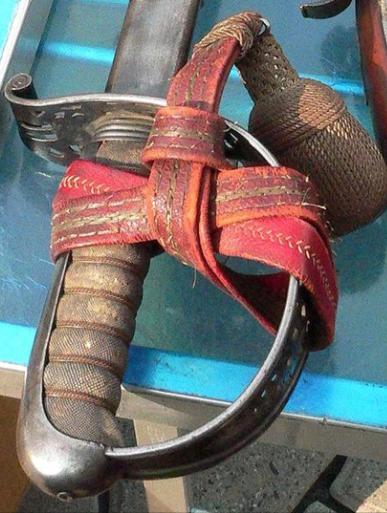 ЭФЕС

Часть клинкового холодного оружия (шпаги, сабли, меча и др.)
ВикипедиЯ
Свободная энциклопедия
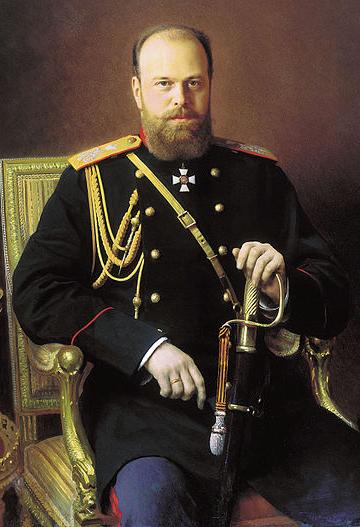 Слова из приказа
«…имея в виду, что некоторые полки имеют уже все установленные в награду за военные подвиги знаки отличия, Высочайше установить соизволил новое высшее отличие: Георгиевские ленты на знамена и штандарты с надписями отличий… Ленты эти…с них ни в коем случае не снимаются".
ШТАНДАРТ 

Особый вид знамени, флага; полотнище правильной геометрической формы (обычно квадрат); символ государства, воинского формирования.
ВикипедиЯ
Свободная энциклопедия
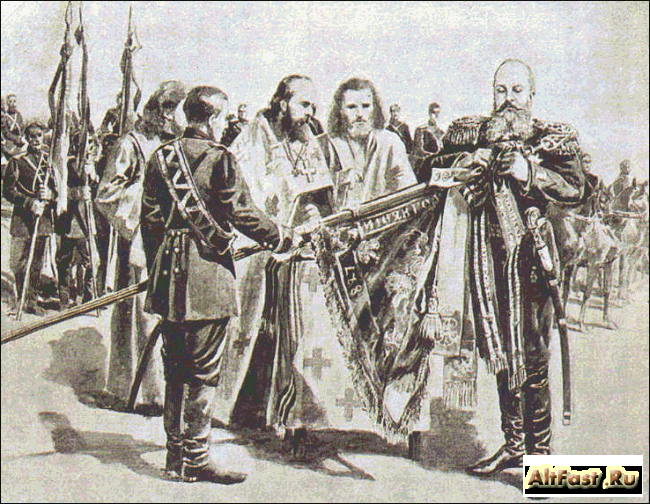 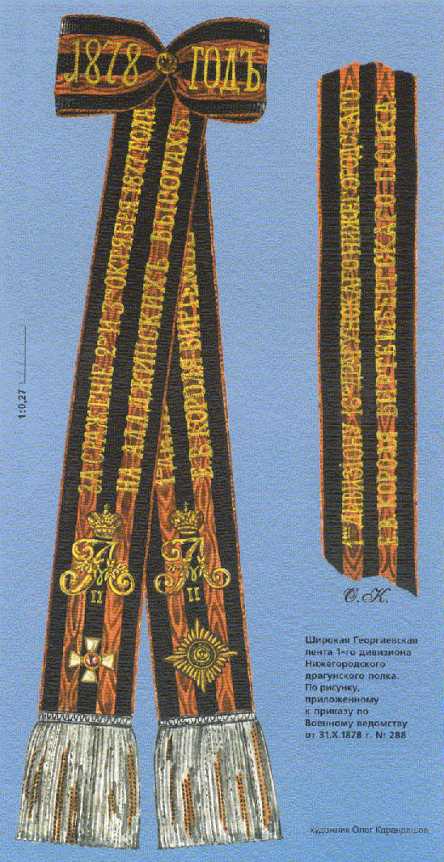 Цвета ленты
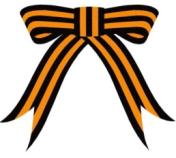 Чёрный и оранжевый цвет  означают 
«дым и пламень» и являются знаком 
личной доблести солдата на поле боя.
http://i02.fsimg.ru/6/tlog_box/1627/1627845.jpg
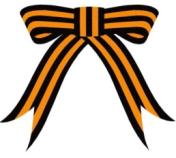 В России черно-оранжевые цвета Георгиевской ленты стали символом воинской доблести и славы.
http://www.chelsi.ru/uploads/posts/2010-04/1271664268_1.jpg
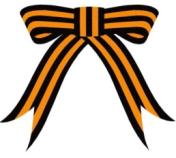 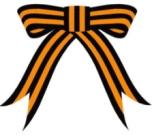 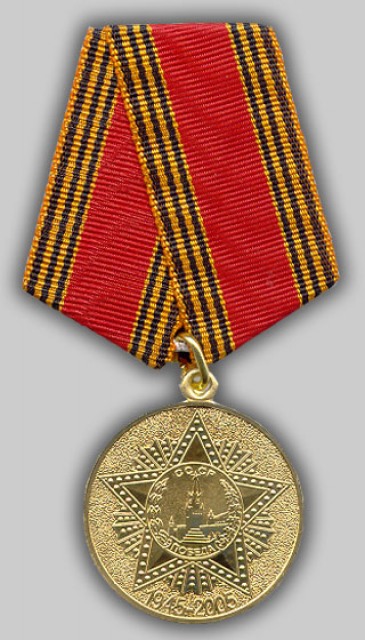 Георгиевский крест, знак отличия ордена
Орден Святого Георгия
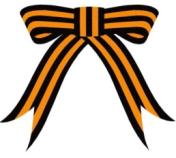 В Указе Президента Российской Федерации 
от 2 марта 1994 года сказано: 
"В системе государственных наград сохраняются военный орден Святого Георгия 
и Знак отличия - "Георгиевский Крест".
Ельцин Борис Николаевич первый Президент России на протяжении 1991 – 1999гг.
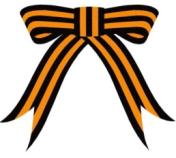 В 2005 году, в год 60-летия Победы, по инициативе государственных информационных агентств и молодежных движений «Студенческая община», «НАШИ» и др., была задумана акция «Георгиевская ленточка»
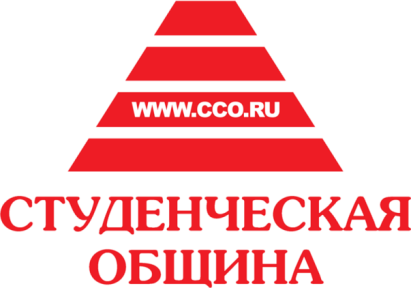 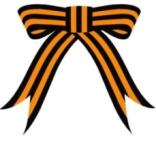 «Георгиевская ленточка» — общественная акция посвящённая празднованию 
Дня Победы в Великой Отечественной войне. 
В дни акции волонтёры раздают 
символические  ленточки.
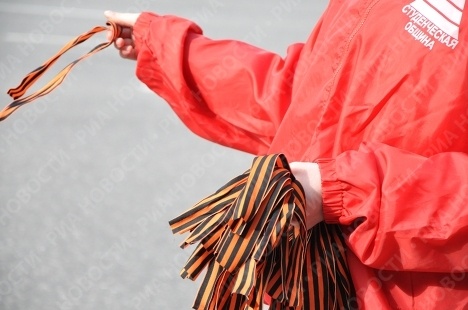 ВОЛОНТЁРЫ
Добровольцы, с точки зрения закона РФ — граждане, осуществляющие благотворительную деятельность в форме безвозмездного труда...

ВОЛОНТЁРСКАЯ  деятельность — это широкий круг деятельности,… которая осуществляется добровольно на благо широкой общественности без расчёта на денежное вознаграждение.
ВикипедиЯ
Свободная энциклопедия
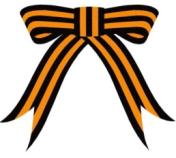 Цели акции 
«Георгиевская ленточка»
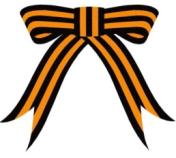 Возродить исторические традиции, сплотить российское общество и сохранить историческую память о событиях 
Великой Отечественной войны 
1941-1945 годов
С тех пор акция стала традиционной и проводится ежегодно
с 24 апреля по 12 мая
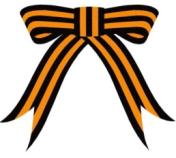 Лозунги акции«Георгиевская ленточка»
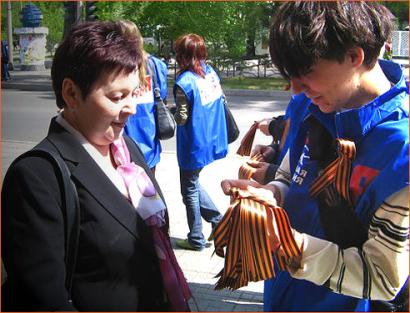 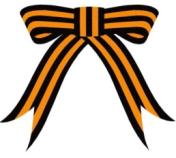 Призыв акции
Георгиевская ленточка символ непростой,
Георгиевская ленточка символ наш родной.
И всем напоминает прошедших дней войну.
Сестёр и матерей тяжёлую тоску.